أوراق عمل وحدة


(يُظهر معرفة بالحقوق والمسؤولية الفردية)
فيديو  عن النظافة الشخصية
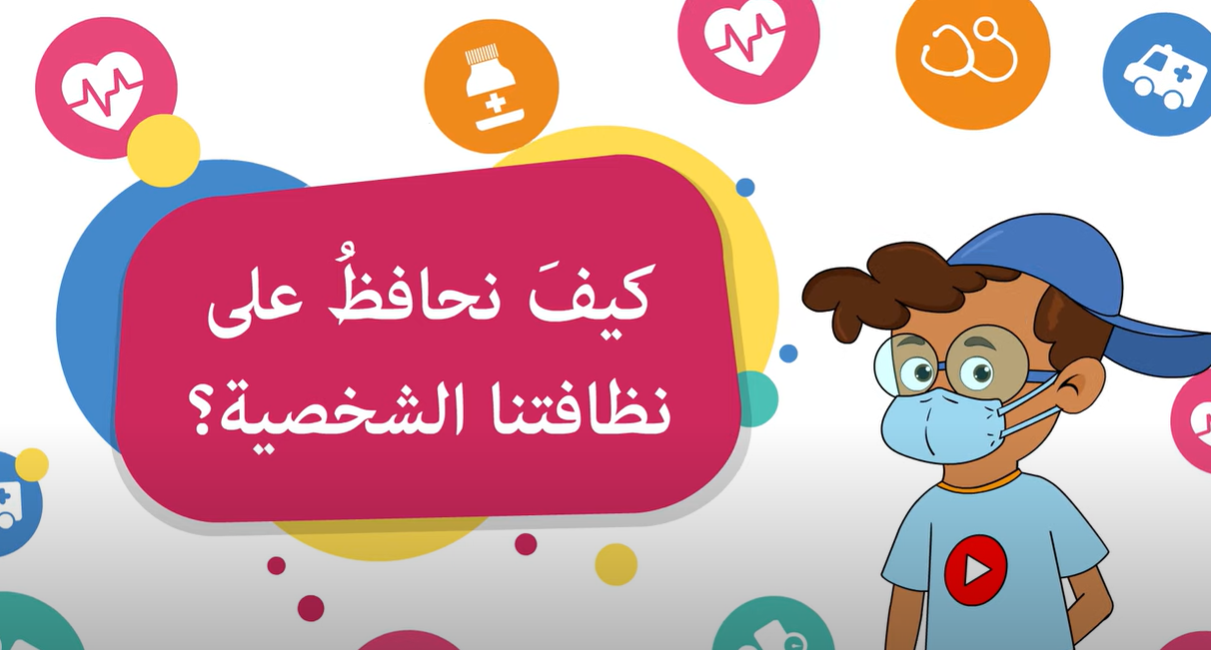 https://www.youtube.com/watch?v=dzsJTAVnARQ